Художественно-эстетическое развитие. Конструирование.«Военная техника»
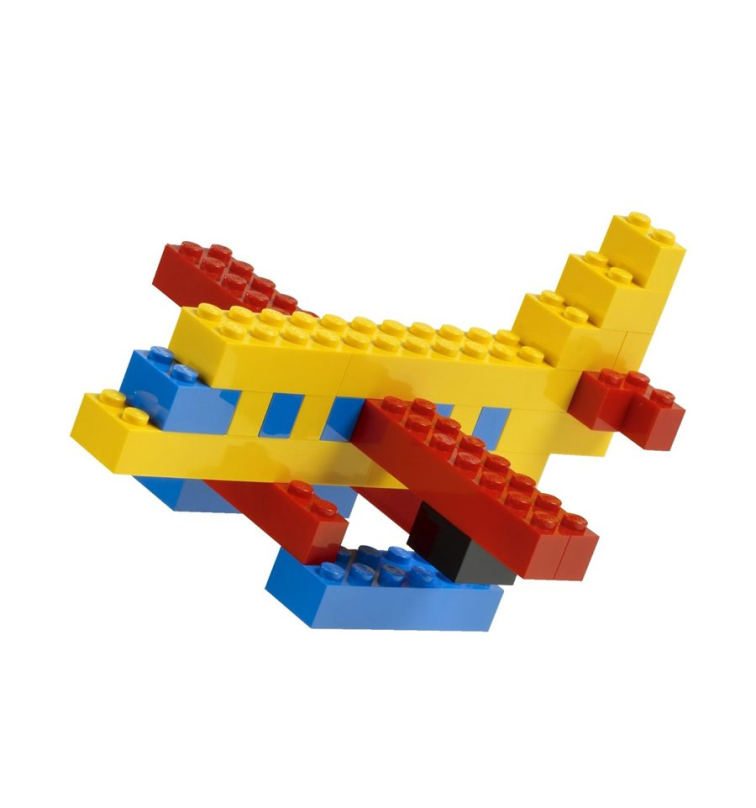 Защитники Отечества — это воины, которые защищают свой народ, свою Родину.У каждого народа, в каждой стране есть своя Армия.
Какая техника помогает нашим солдатам на службе?(самолеты, танки, пушки, ракеты, вездеходы, корабли-это все военная техника.)
создать модели военной техники (самолет) из Лего- конструктора.
Рассмотрите внимательно схему, подумайте с чего вы начнете и как вы будете конструировать свою боевую технику.